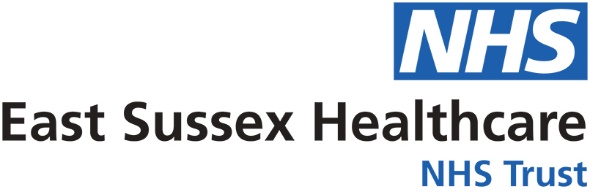 Library services for medical students
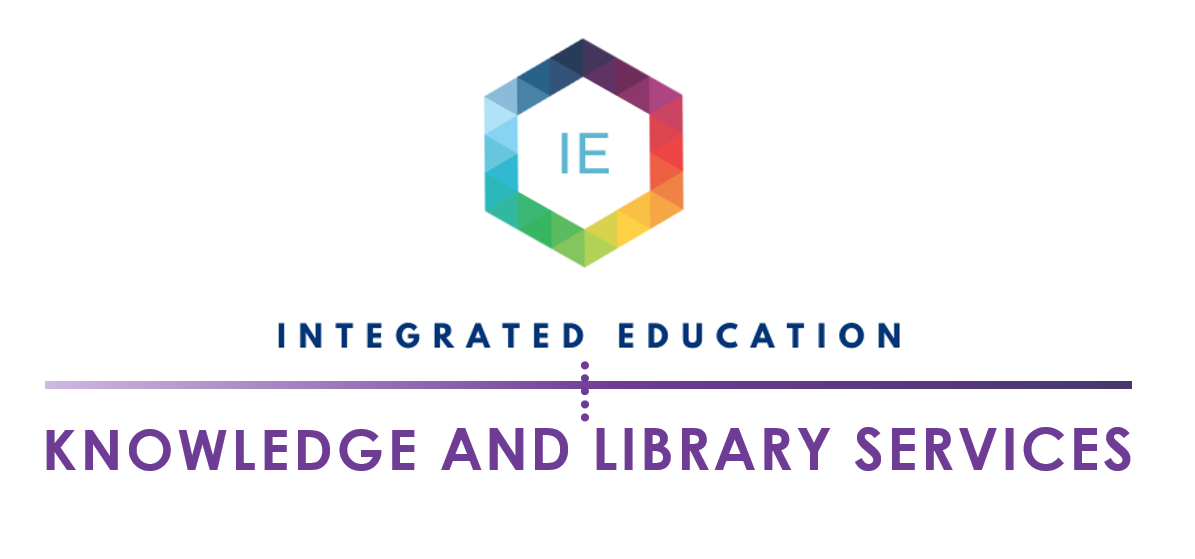 Library locations and details
Eastbourne DGH library
Conquest library
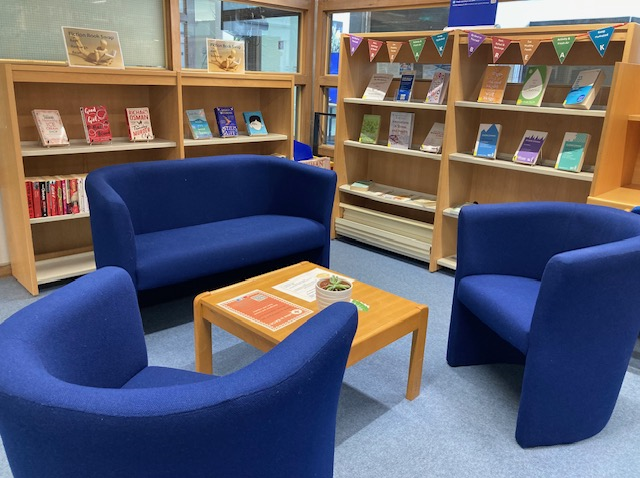 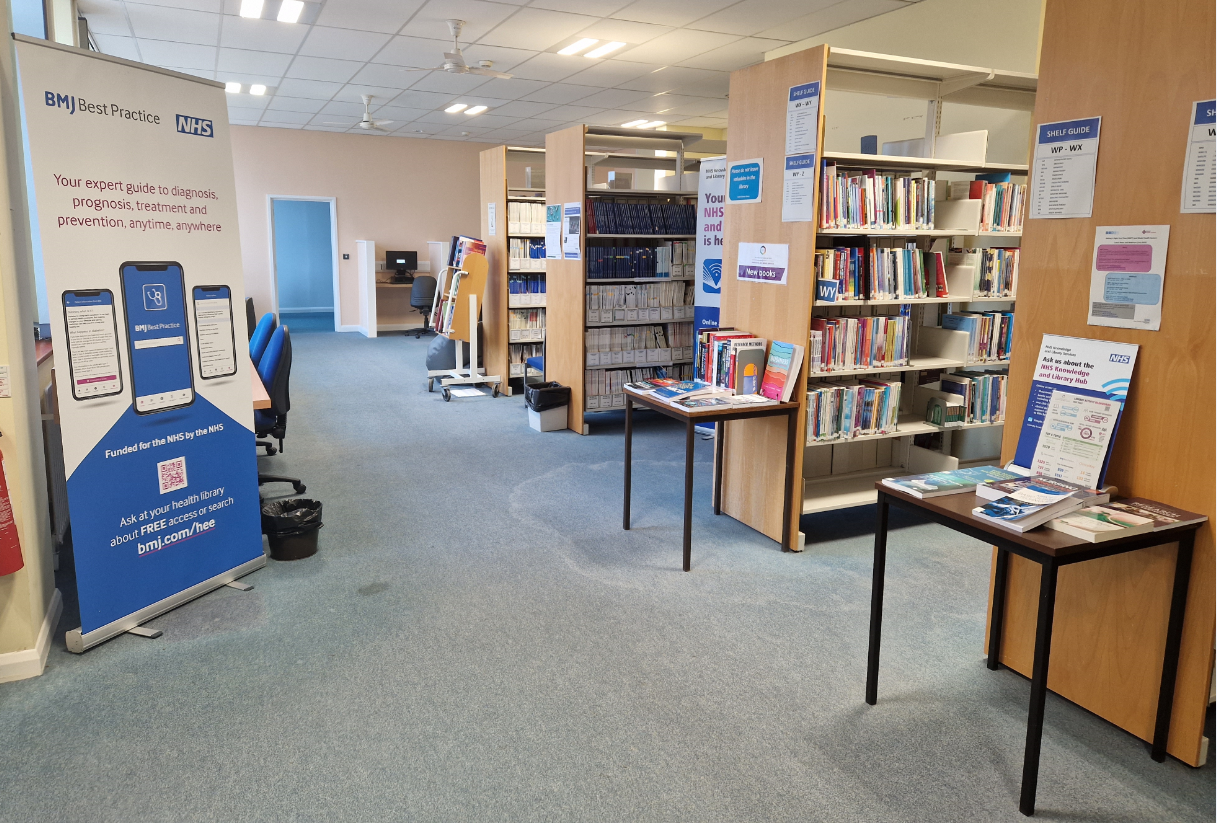 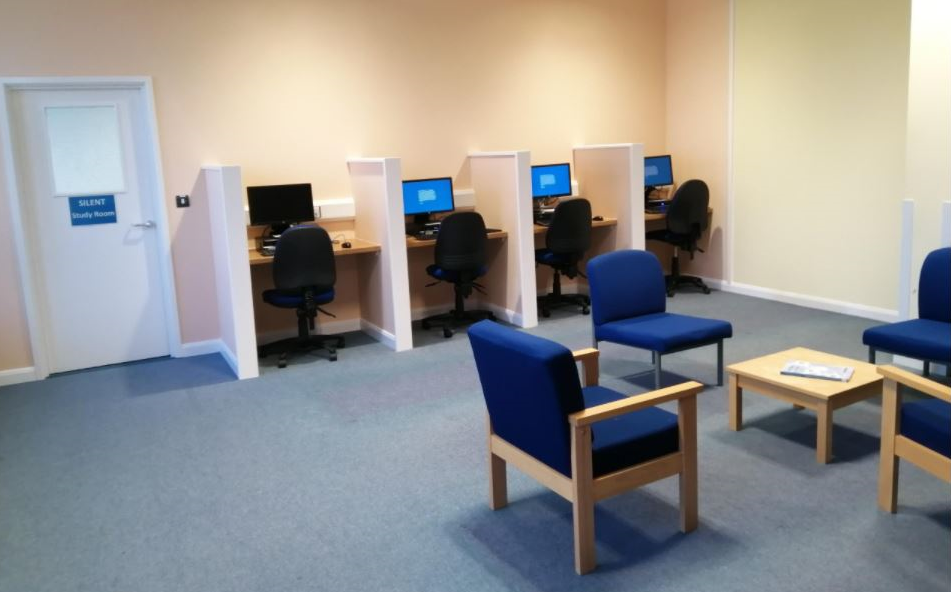 Libraries are situated in the Education Centres at both sites
Staffed Monday – Friday (8.30am – 5pm)
Use your trust ID badge to swipe in for 24/7 access
Useful information
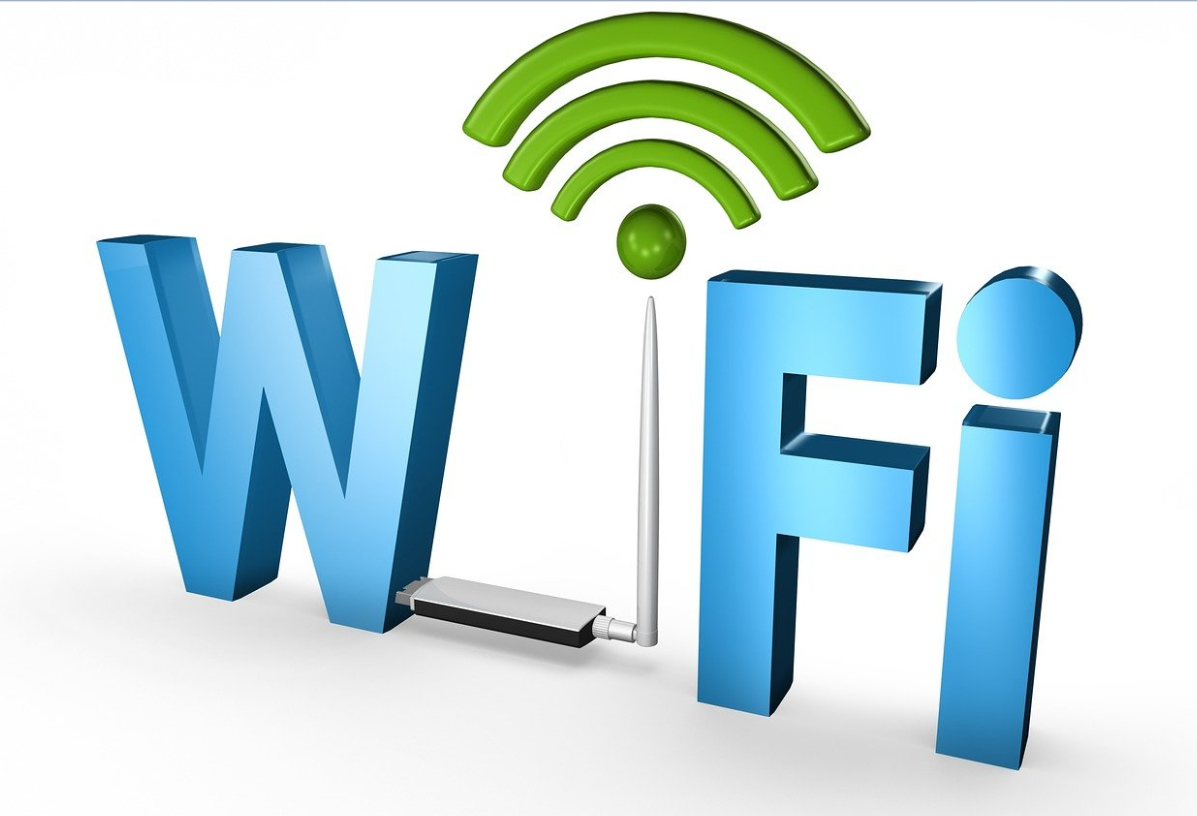 Select NHS Wi-Fi 

Printers located near the library issue desks 
   (print, scan or photocopy) 

Collect printing by clicking on the ‘AD Login’ icon on the printer       (enter your PC username and password)
OpenAthens
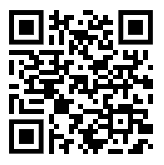 Register for an NHS OpenAthens account

Access a range of online resources




Visit MyAthens to explore
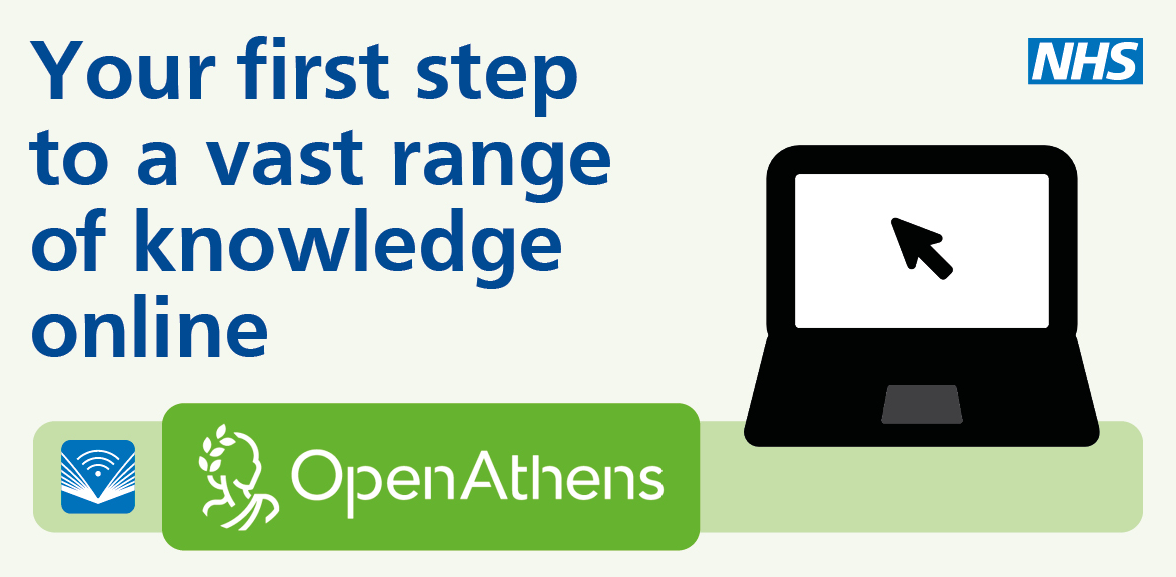 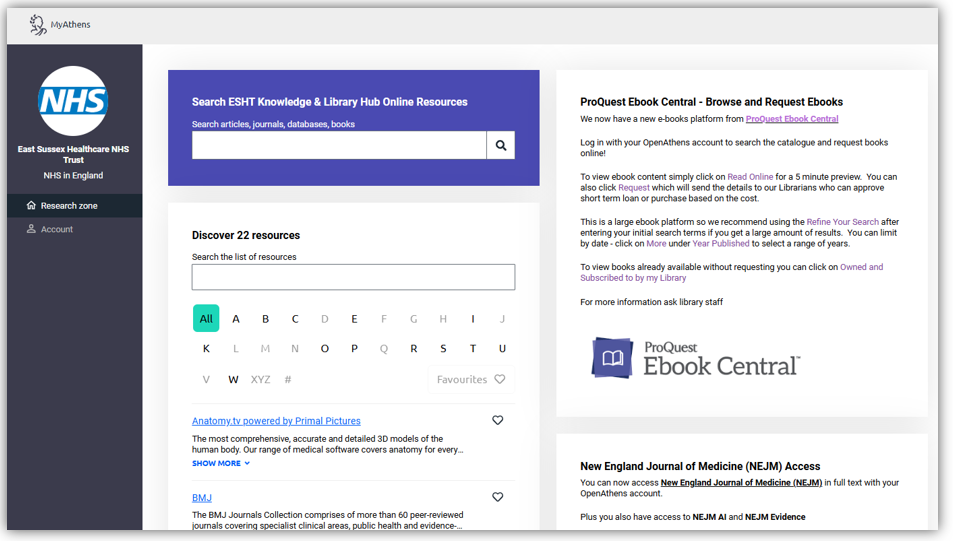 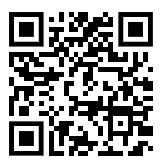 Library resources - books
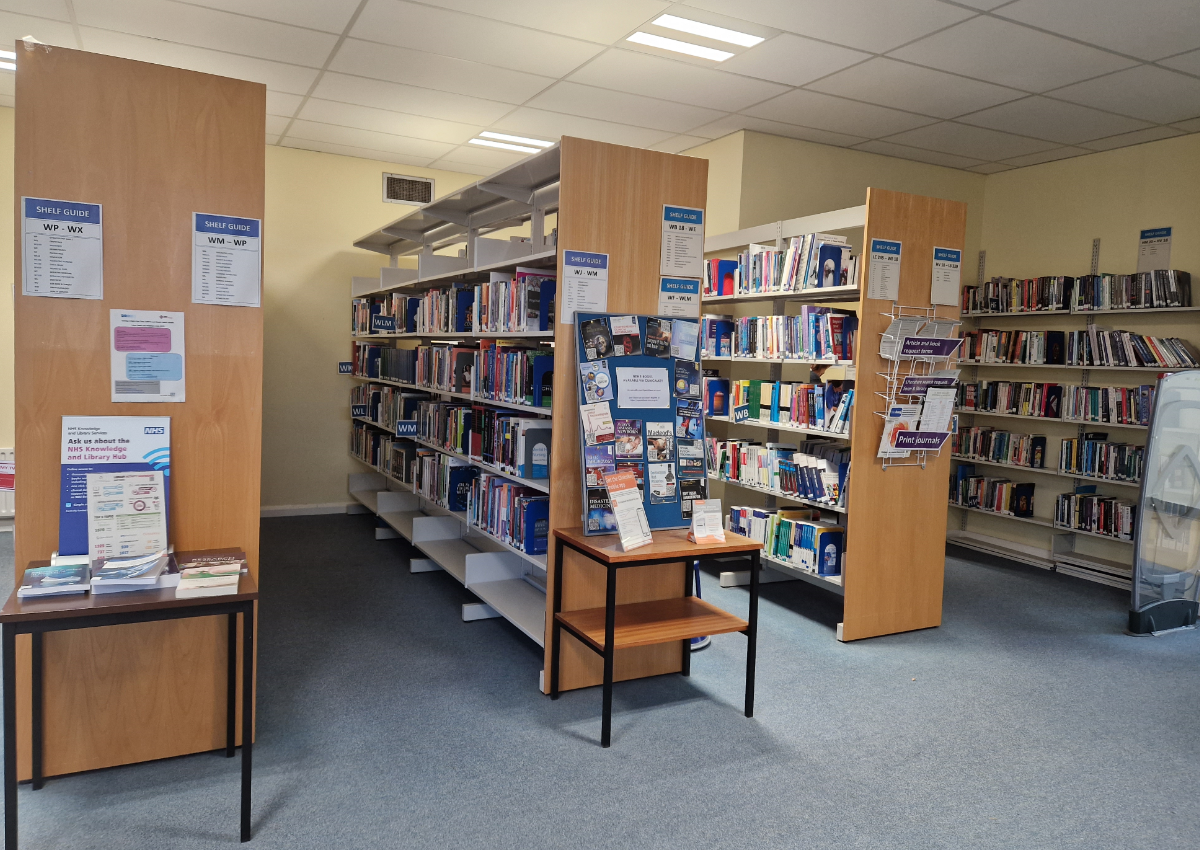 Access:

physical and e-books

Search the library catalogue or the 
NHS Knowledge and Library Hub:
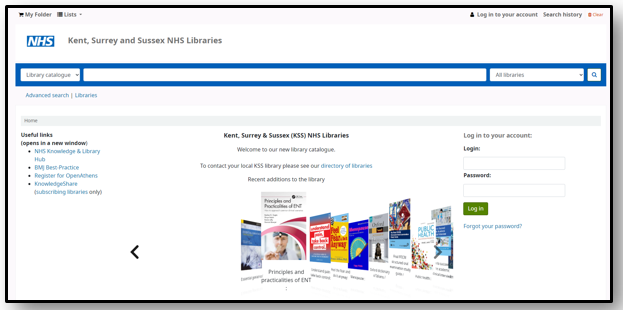 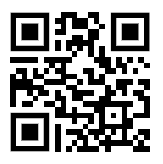 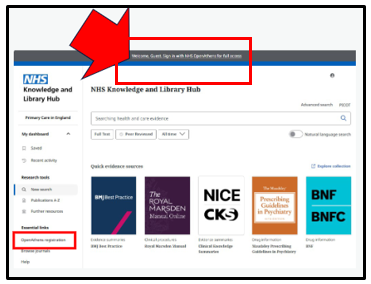 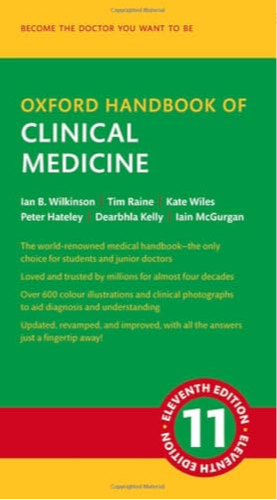 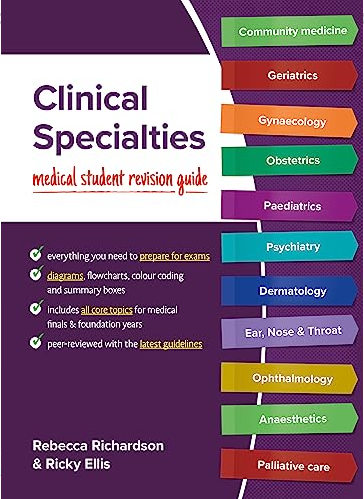 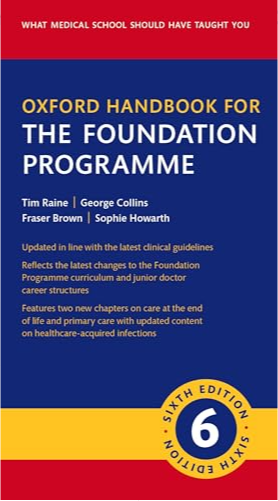 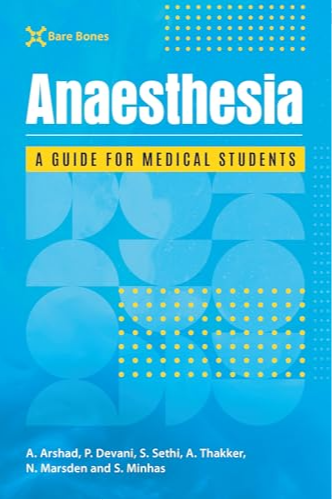 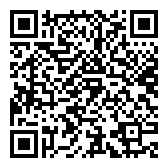 Knowledge and Library Hub
Visit the NHS Knowledge and Library Hub:​ 

via MyAthens or at https://library.nhs.uk/eastsussex
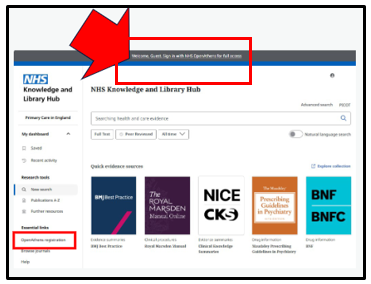 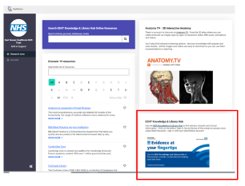 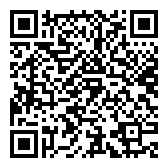 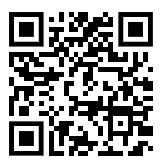 Knowledge and Library Hub
Searching the NHS Knowledge and Library Hub:​
Library resources - articles
Search for articles in the NHS Knowledge and Library Hub
Request full-text articles from the library
Browse and search for journals in Browzine  






Sign-up for a Browzine account to add journals to your personal bookshelf, to 
   save articles and to download the mobile app
Find journals by subject, title or ISSN
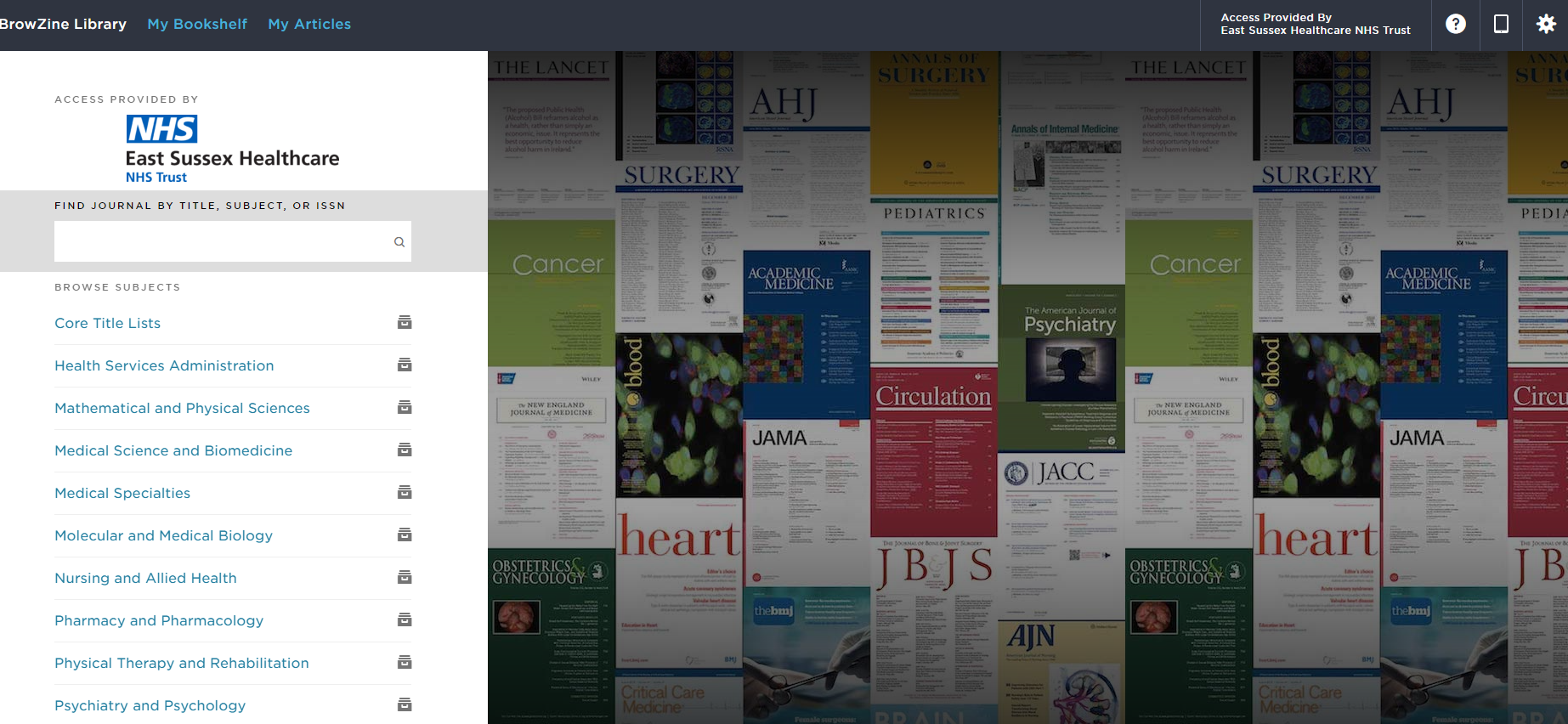 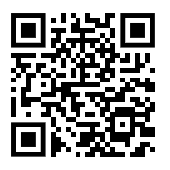 LibKey Nomad
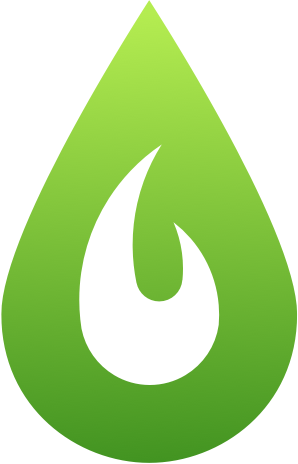 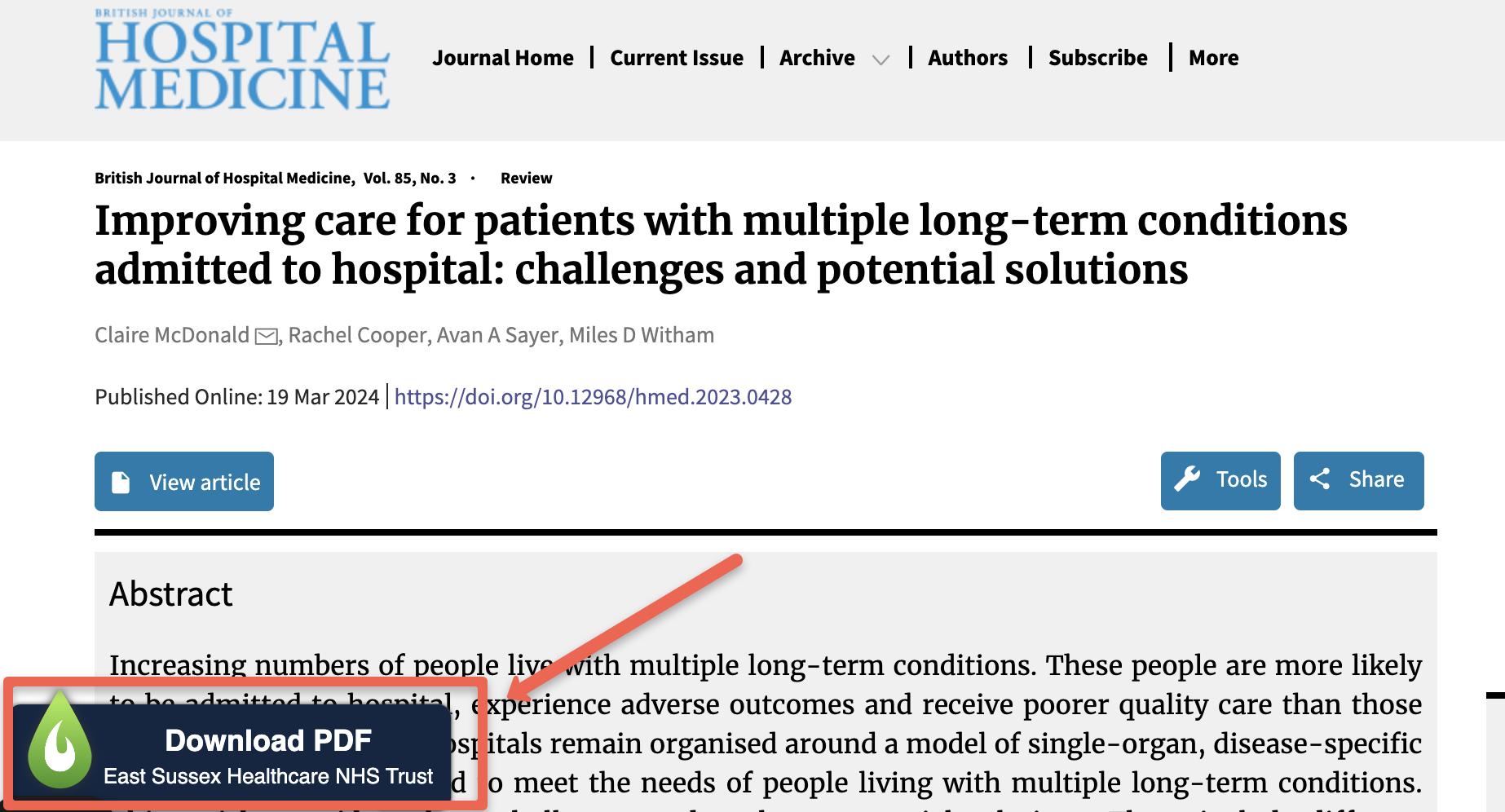 Provides instant, free access to research articles online
Works on journal sites and PubMed
Safe, secure access to journal content through the Library
Easy install: libkeynomad.com (choose East Sussex from list)
No more paywalls or creating publisher site accounts!
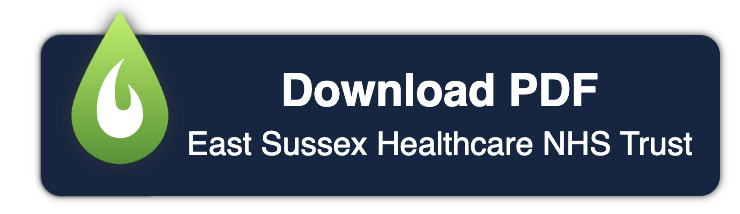 Clinical Decision Support Tools
Utilise these resources to access clinical overviews, treatment options, differential diagnosis and much more:
Both clinical decision support tools have accompanying mobile apps
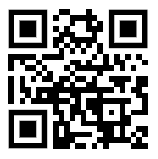 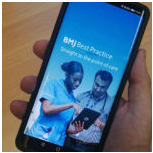 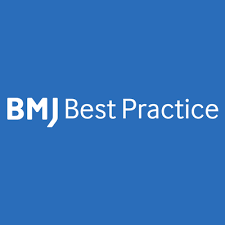 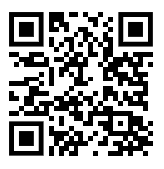 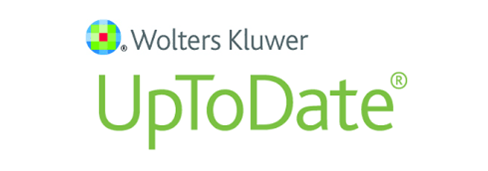 Additional resources
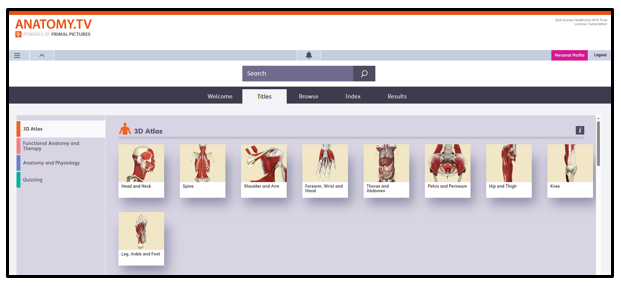 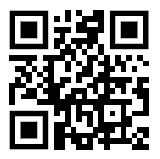 Anatomy TV 


BMJ Case Reports 
   (ask for our fellowship code to submit a case report)

Comorbidities Manager on BMJ Best Practice
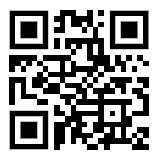 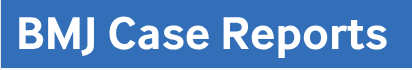 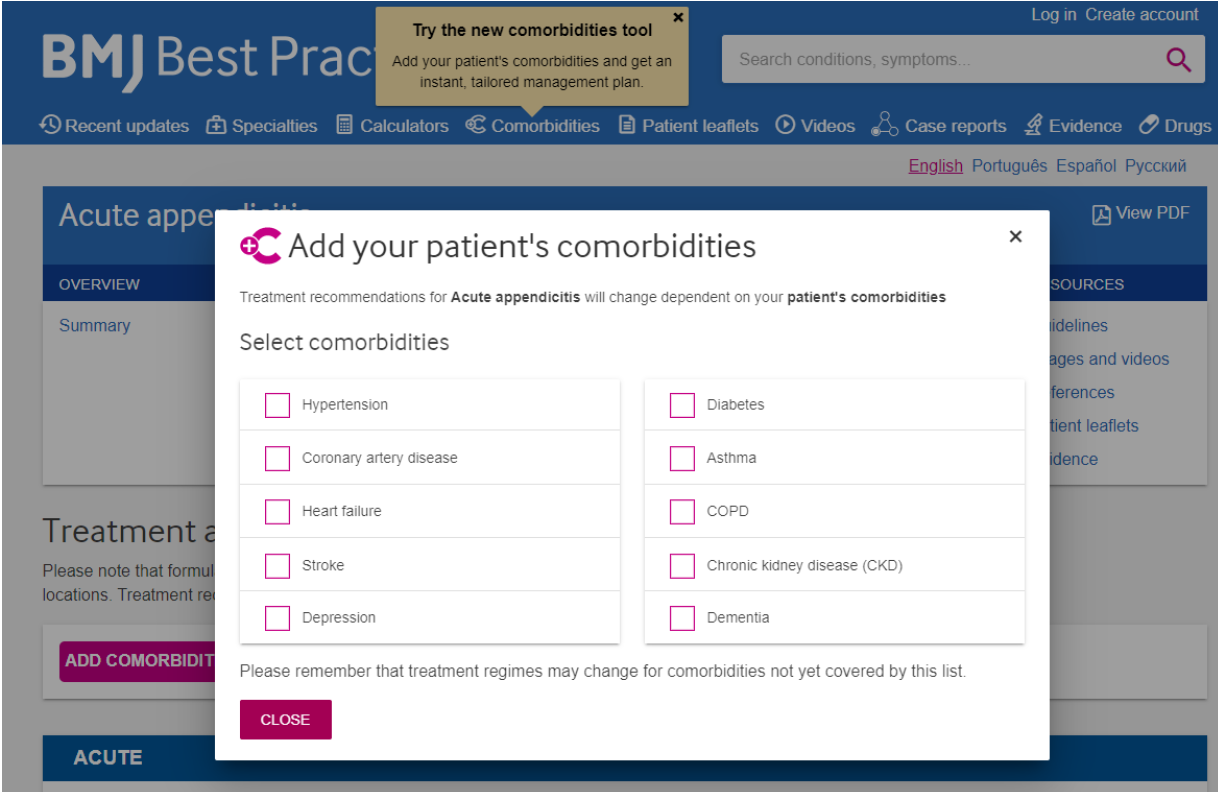 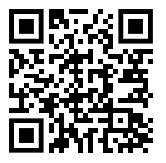 In-depth searching
Find links to the databases on the NHS Knowledge and Library Hub:

Medline

PubMed
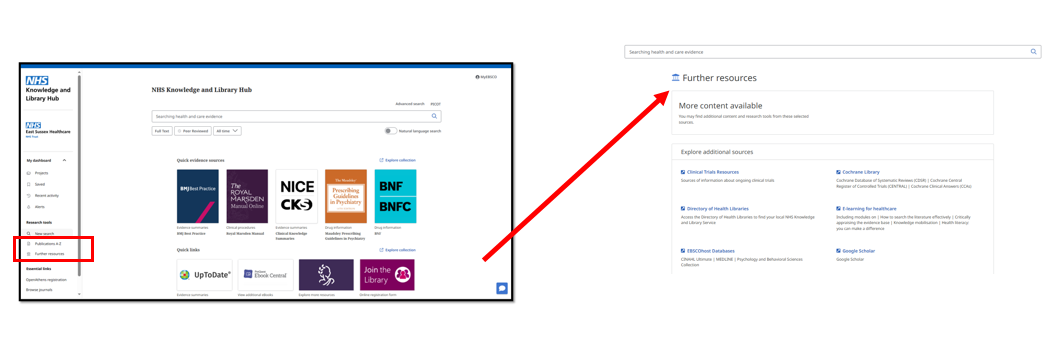 Library services
Literature searches

Training sessions (can be either face-to-face or via Microsoft Teams)

Access e-learning modules on E-learning for Healthcare
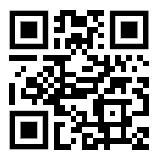 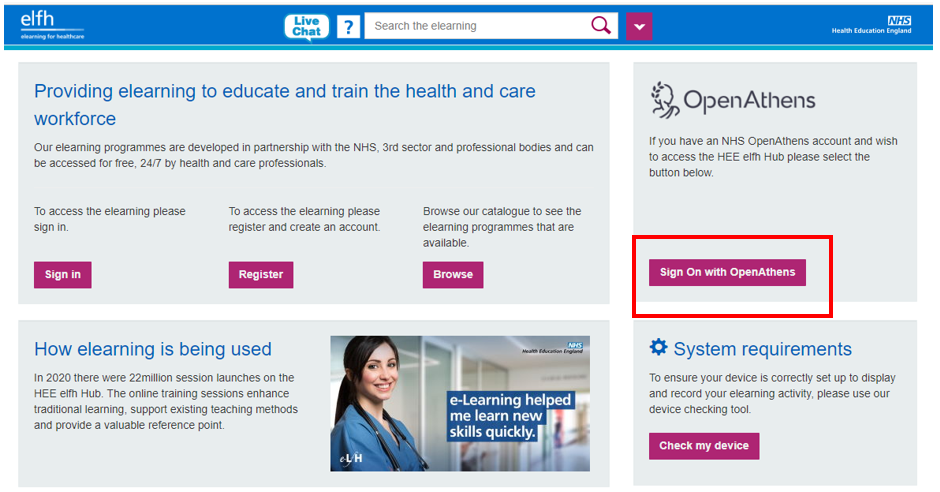 Modules include:
critical appraisal
literature searching
Join the library
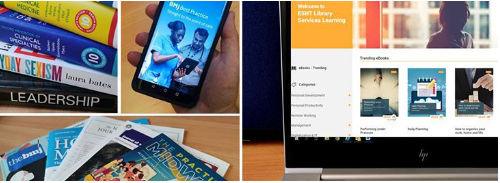 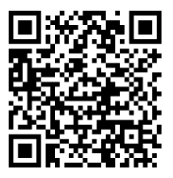 Join online or complete our registration forms
Borrow up to 10 books for 4 weeks with 2 auto-renewals
Request journal articles
Receive current awareness bulletins and Table of Contents alerts
Register for NHS OpenAthens or update your account
Download mobile apps
Access the physical spaces 24/7
Contact details
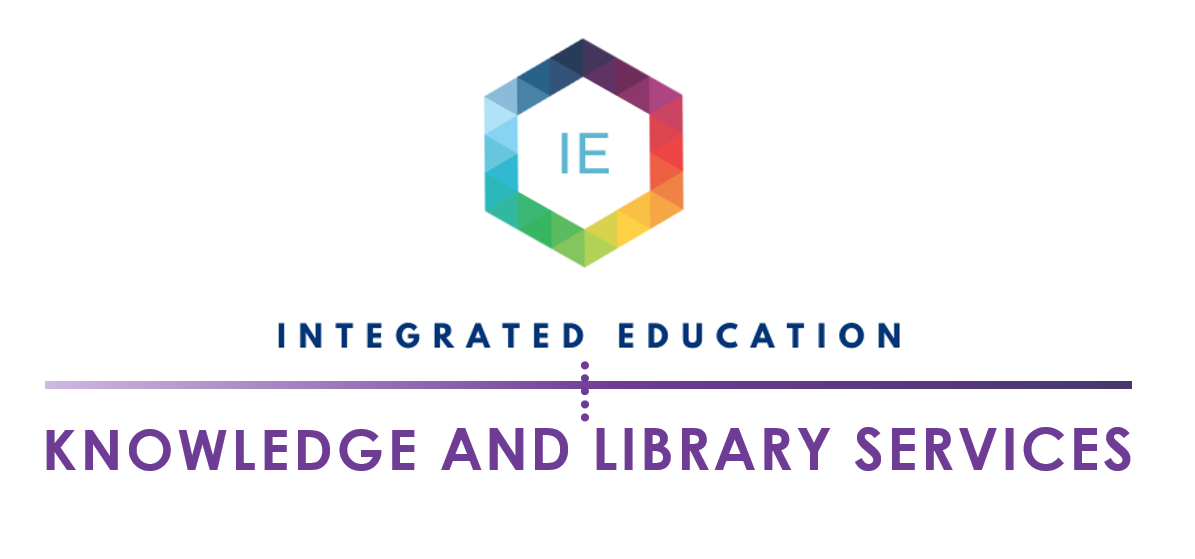 The Education Centre, Conquest Hospital ☎️ 0300 131 5221  Ext: 770493
 
The Education Centre, Eastbourne DGH ☎️ 0300 131 4500  Ext: 770593
​
📧 esht.libraryservices@nhs.net